Trans*Form Cymru
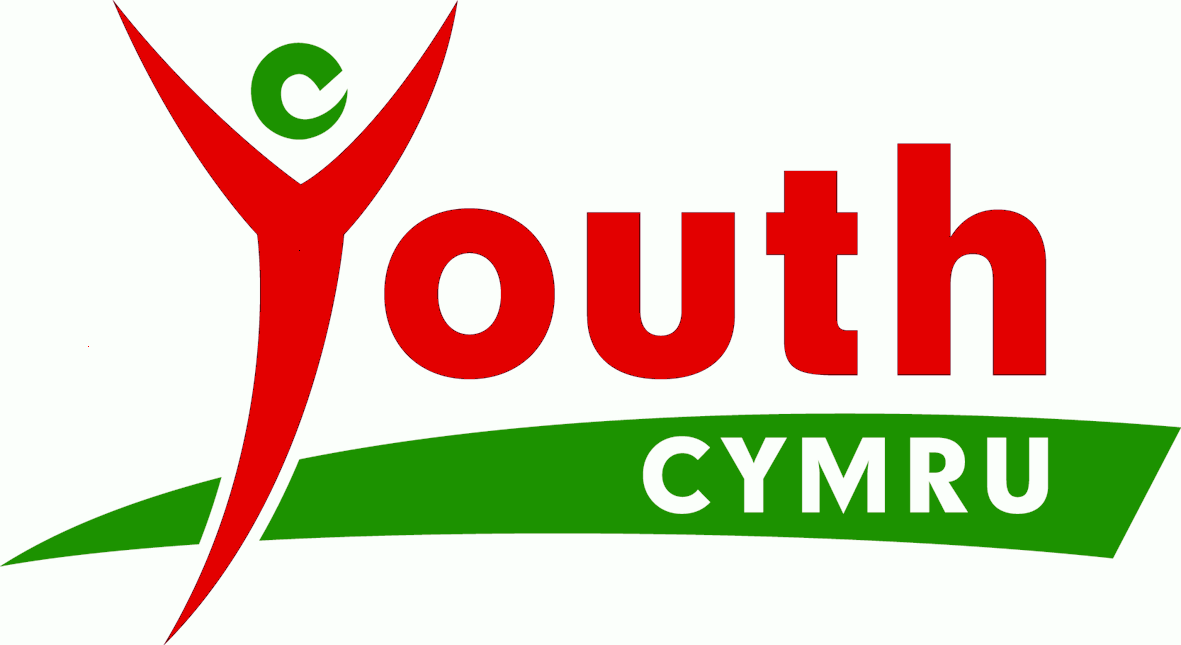 Rachel Benson
Youth Cymru
Youth Cymru
National youth work charity
Over 80 years’ experience supporting young people 
200+ member organisations across Wales
Training & accreditation service 
Projects (Music & creative industries, financial capability, participation and democratic engagement)
Trans*Form Cymru
Established in 2014
Initiated by trans young people 
Supporting young people (aged 11-25) who identify as trans, including non-binary, agender and fluid identities.  
Provides opportunities for young people to express their identity, meet other trans young people, develop skills and confidence 
Supports organisations to develop trans-inclusive policy and practice through information, training and guidance
Trans*Form Cymru
Trans*Form Toolkit
Trans*Form Charter
National training programme & conference
Meetings with decision makers
Media representation
Theatre and film projects
Challenging online hate speech
Shortlisted at the Welsh Government Youth Work Excellence Awards (2016).
Trans young people have the right to:
Be listened to and to be heard and taken seriously by professionals. 
Have their identity respected and to be addressed using correct name and pronouns.
Access gender appropriate facilities
Feel safe and not hear transphobic and discriminatory language
Privacy and safety
Grow up to be healthy 
Appropriate and relevant information, advice, support and advocacy 
Access advice, support and information in their language of choice
[Speaker Notes: Young people often marginalised.  Consult trans young people and take their views into account when making decisions (Article 12). 

All too often the identities, names and pronouns of trans people are not respected. Young people told us this made them feel disheartened, belittled and invisible. Develop and use forms which recognise trans and non-binary identities and allow space for people to self-identify. Non-binary young people can face additional barriers to accessing support / opportunities if forms do not recognise identities which do not conform to male/female binary. 


Support trans young people to access the facilities of their self-identified gender and work towards providing gender neutral facilities. We know of trans young people who avoided eating and drinking throughout the school day having being prevented from using the toilets of their self-identified gender. 


Ensure instances of transphobic bullying are monitored and recorded. Challenge negative stereotypes and language to prevent escalation of bullying or hate crime.


Ensuring that young people’s trans status is only disclosed to relevant individuals. Updating records to reflect name changes. 


Recognise that being trans is not a mental health issue but understand the potential impact of discrimination and dysphoria on mental health.


Ensure access to inclusive and appropriate support and information, including relating to health, housing and hate crime


Ensure that trans young people are able to self-identify in their language of choice.]
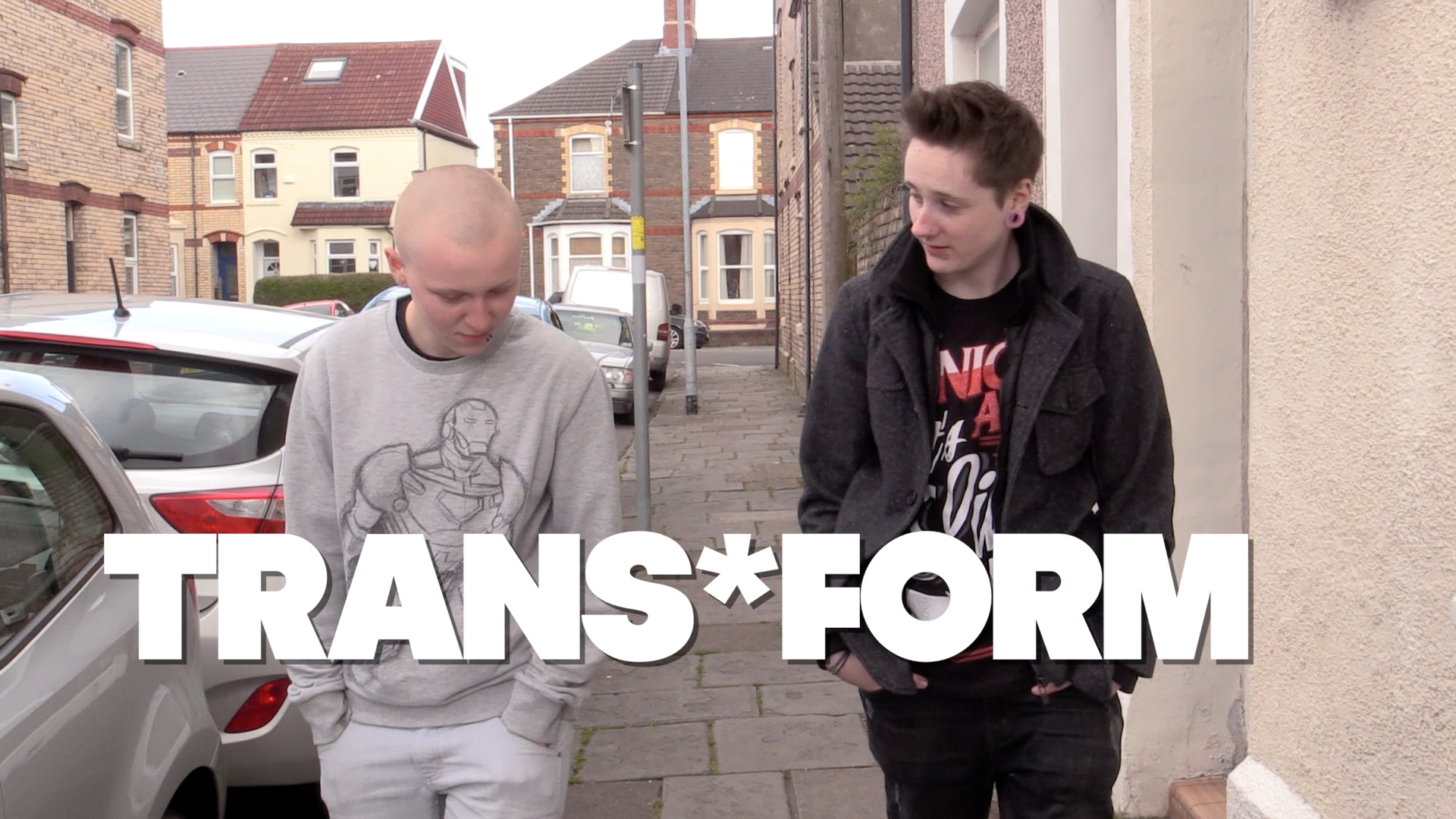 [Speaker Notes: Trans*Form - https://youtu.be/17JVkv-NU6k]
Increase in referrals
The Tavistock and Portman NHS Foundation Trust 
In 2016/17 there were 2,016 referrals received at the clinic. 75 of these referrals were from Wales.
This represents a 42% increase compared to the previous year. 
Similarly, at Charing Cross in London (the oldest and largest adult clinic) the number of referrals has almost quadrupled in 10 years, from 498 in 2006-07 to 1,892 in 2015-16.
Increased waiting times
[Speaker Notes: The Trans Mental Health Report (2012) found that 32% of respondents waited between 1-3 years for an initial appointment at a Gender Identity Clinic.]
Young people’s experiences
The mean average age at which trans people realise they are trans is 7.9 years

Around 80% of trans people knew they were trans before leaving primary school

HOWEVER

53% of LGBT students say there isn’t an adult in school they can talk to about being LGBT

Just 33% say their school provides information on LGBT topics


Natacha Kennedy, Trans Children – Challenging the Myths (2009)
Stonewall School Report (2017)
84% of trans young people had deliberately harmed themselves
92% had thought about taking their own life
45% had attempted to take their own life 


(Stonewall Schools Report, 2017)
LGBT young people more likely to find themselves homeless than non LGBT peers (comprising 24% of youth homeless population)
Highly likely to have experienced familial rejection, abuse and violence (69%)
77% identified being LGBT as causal factor for homelessness

Albert Kennedy Trust, 2015
Less likely to seek help or support than non LGBT peers
Fear of discriminatory response 
Being accommodated in gender inappropriate spaces / denied access to single sex services
Worry about needing to come out to support services

Young people more likely to come out if a service is visibly LGBT inclusive 
A need to review monitoring / recording data on gender identity and sexual orientation
[Speaker Notes: Non binary people often do not want to access gendered services
Concerns about being denied access to single sex services]
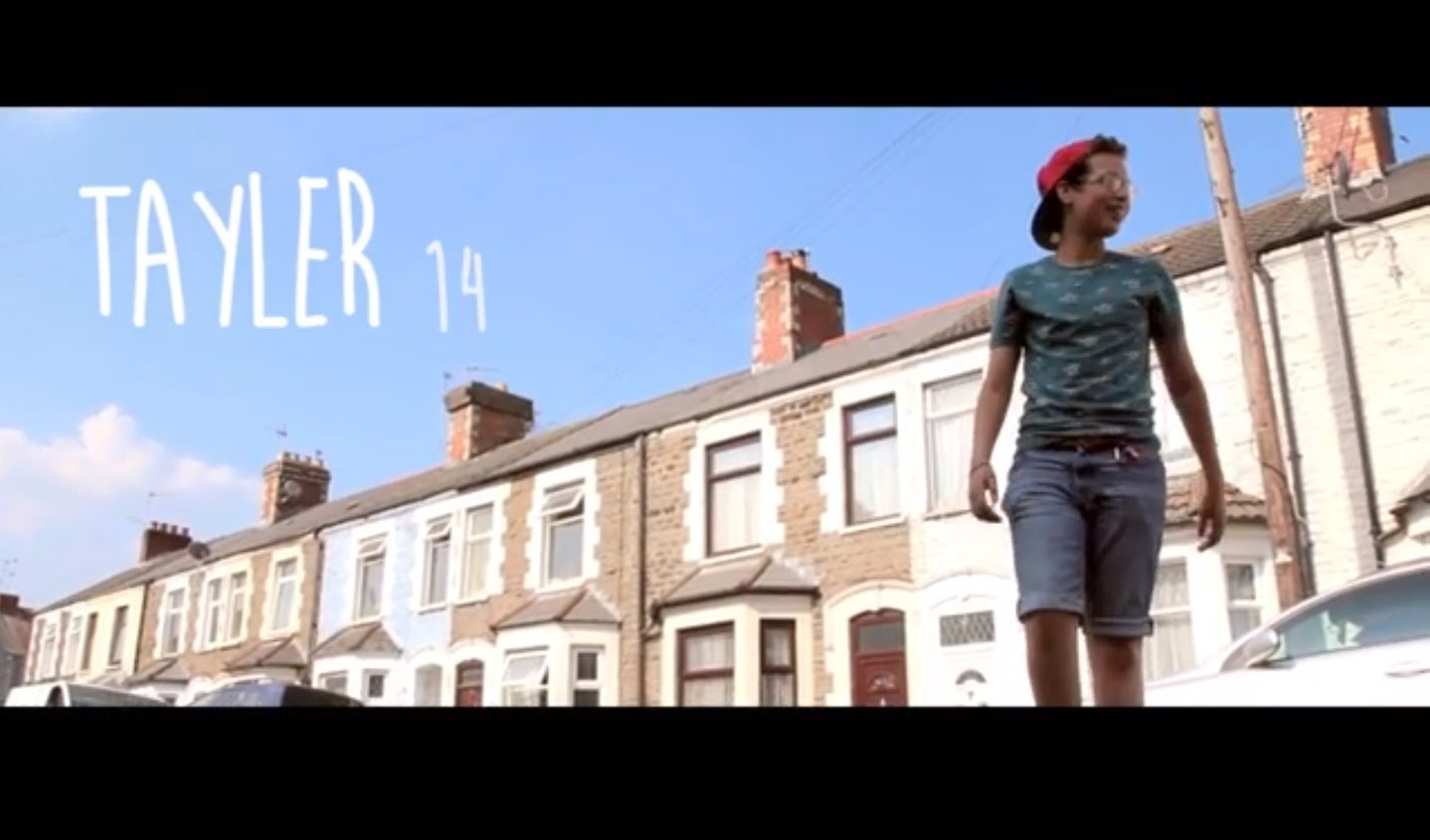 [Speaker Notes: My Genderation - https://youtu.be/JfIXiJbm7ms

Visit the My Genderation YouTube channel for short films on trans people]
Any Questions?
rachel@youthcymru.org.uk 

www.youthcymru.org.uk